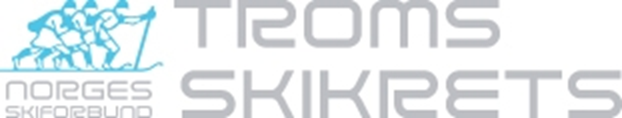 Høstmøte Troms Skikrets Langrenn
Lørdag 20.november 2021Bardufosstun
Høstmøte langrenn 20.november 2021
SAKSLISTE
Presentasjon av ny langrennskomité
Sesongen 2021/22 
Terminliste
Reiseplan
Kvoter/uttakskriterier
Kurs
Konkurranseregler
Info fra høstmøtet i NSF
Eventuelt
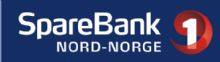 Langrennskomiteen 2021-2023
Leder		Rune Tøllefsen					Medkila Skilag
Medlem 	Kenneth Daleng					Salangen IF 
Medlem	 	Olaug Iren Fossbakk			BOIF
Medlem		Espen Farstad					Burfjord IL
Ungdoms- 	Johannes Andberg Stenersen	Kvaløysletta Skilagrepr.
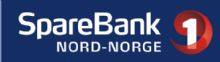 Langrennskomiteen 2021-2023
Digitalt møte første mandag i mnd.
Fysisk møte 2 ganger i løpet av året
Saker kan sendes inn til troms@skiforbundet.no
Kom gjerne å prat med oss på skirenn 
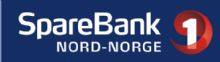 Langrennskomiteen 2021-2023Møtereferater
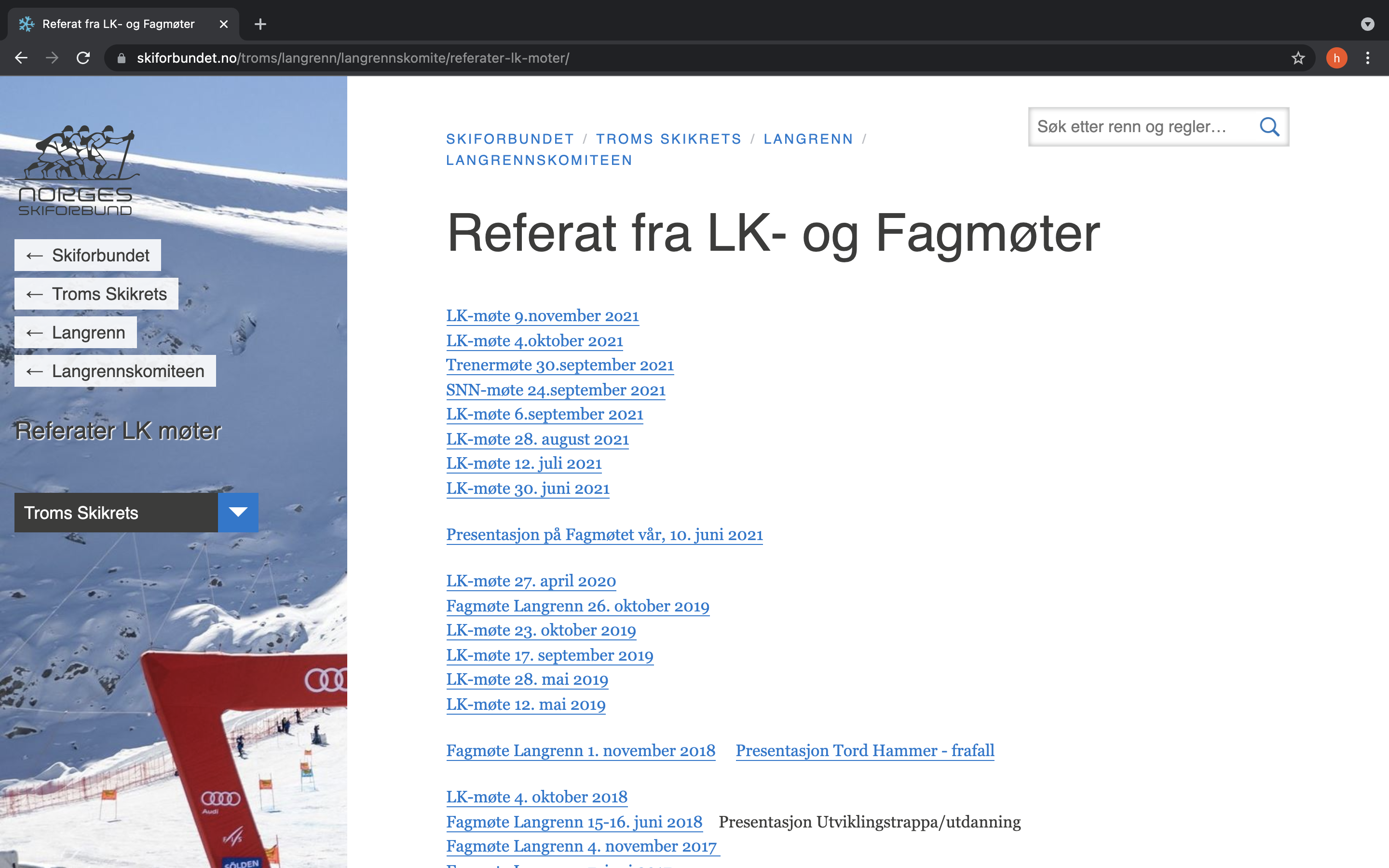 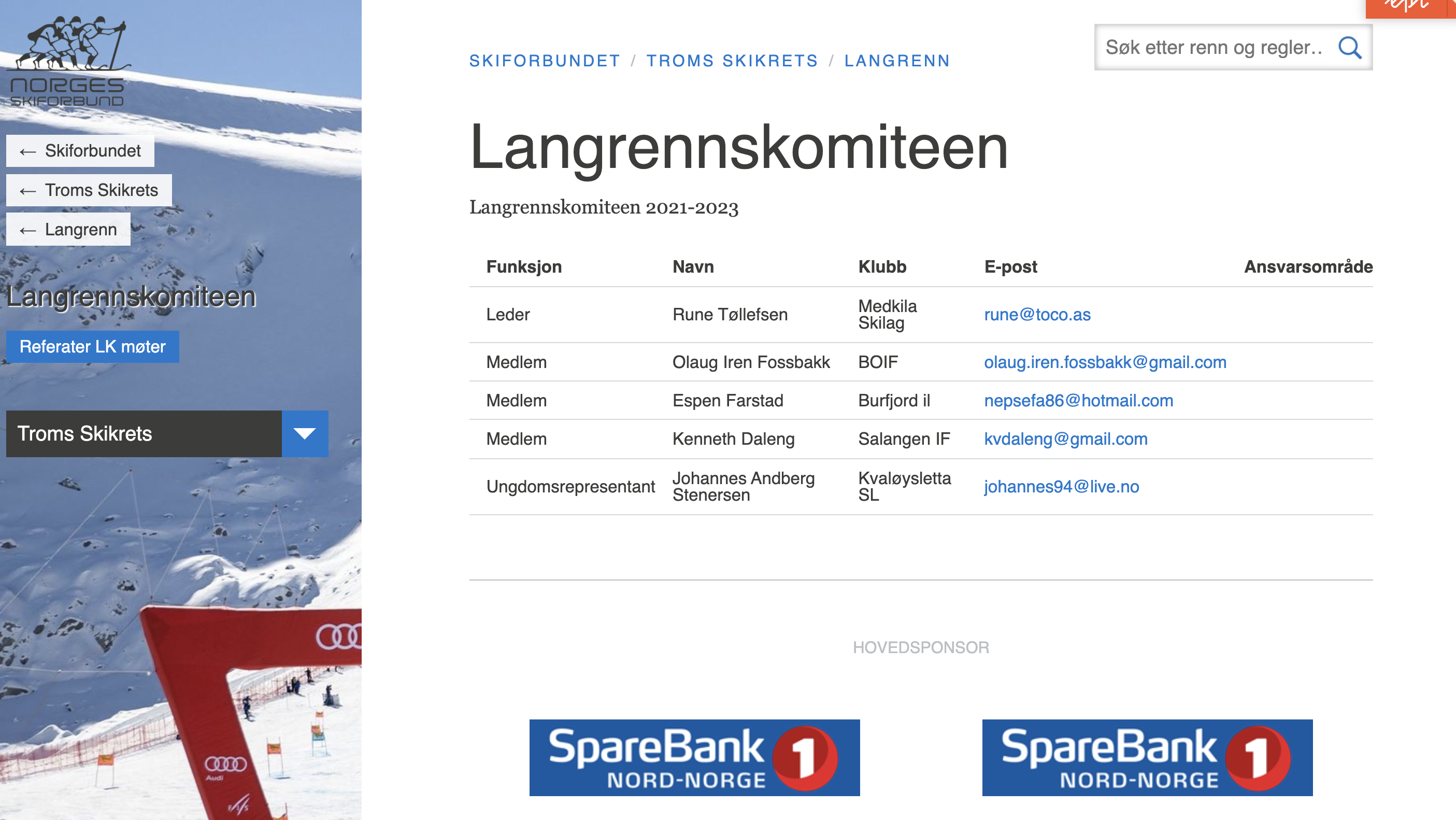 [Speaker Notes: 3 bilder over hverandre.]
Terminliste 2021/2022
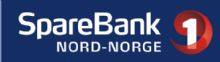 [Speaker Notes: Be arrangører til å legge inn i sportsadmin
Mangler arrangører på sonerenn
https://www.skiforbundet.no/troms/langrenn/skirenn/]
TD på skirenn i kretsen
TD fysisk tilstede på kretsrenn og KM
LK er tilgjengelig TD for sonerenn
Digitale TD-kurs 23.november og 7.desember
Muligheter for TD-hospitering:
Førjulsrennet (desember)
KM Bardufoss
Harstad 19-20.feb
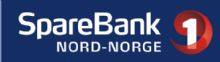 Terminliste 2021/2022
SNN Cup
Klasse 13, 14, 15, 16 år og Junior
7 renn – 5 beste tellende
Premie til de 5 beste sammenlagt pr klasse
Gul ledertrøye til leder i hver klasse
Poengsystem (som World Cup): 100 - 80 - 60 - 50 - 45 -40- 36 - 32  -29 - 26 -24 -   22  -20 - 18 - 16 - 15 -14 - 13 osv. 
Evt. avlysninger fører til strykning av arrangement i cupen og antall renn reduseres tilsvarende
Resultater legges ut fortløpende på kretsens nettside
SNN-henger med utstyr som skal fraktes fra renn til renn
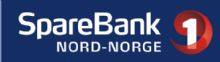 Terminliste 2021/2022
SNN Cup
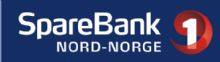 Terminliste 2021/2022
Hovedpunkter Norges Skiforbund
15-16 år
 Hovedlandsrennet					HOLMENKOLLEN		25.-27. feb.
 Ungdomsstafetten		 			HOLMENKOLLEN 	6. mars
Juniorer		
Equinor Norges Cup (1-2-3)			VOSS	 			14.-16. jan
Equinor Norges Cup, NM (4-5)		NES	 				11.-13. feb.
Equinor Norges Cup 17-18 (6-7-8)		MERÅKER 			11.-13. mars
Equinor Norges Cup 19/20 (6-7-8)		STEINKJER			11.-13. mars
Equinor NC+NC Finale (9-10) 			LYGNA 				6. - 9. april
Seniorer
Equinor Norges Cup (1-2-3) 			GÅLÅ			 	26.-28. nov.
Equinor Norges Cup (4-5-6)			BEITOSTØLEN		10.-12. des.
Equinor Norges Cup (7,8,9)			VIND				28.-30. jan
Equinor Norges Cup (10-11-12) 		STEINKJER 			11.-13.mars
NM senior del I (13-14-15)			HARSTAD			26.-29. mars
NM senior del II (NC 16-17) 			LYGNA				6.-9. april
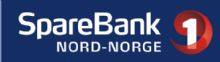 Reiseplaner
Alle løpere bestiller sine flybilletter

Kretsen bestiller flybilletter til ledere, dersom ikke annet er avtalt.

Det er opprettet egne sider til hvert renn
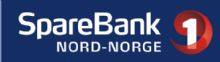 Uttakskriterier
JUNIOR
14-16/1 Voss
Fri påmelding. 
11-13/2 Nes – NM junior.
Tropp på 40. Uttak tropp og stafett gjøres av LK/JR trenere/NTG/Nordreisa VGS. Uttak baserer seg på NC helg på Voss og resultater SNN-cup. Stafettuttak inkl. også NM resultat.
11-13/3 Meråker 17/18 år
Tropp på 20. Uttak gjøres av LK/JR trenere/NTG/Nordreisa VGS. Uttak baserer seg på NC Voss, NM Nes og resultater SNN-cup.
11-13/3 Steinkjer 19/20 år
Tropp på 20. Uttak gjøres av LK/JR trenere/NTG/Nordreisa VGS. Uttak baserer seg på NC Voss, NM Nes og resultater SNN-cup.
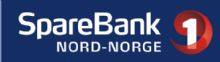 Uttakskriterier
15/16 år

25/2 – Hovedlandsrennet
fri påmelding. Reisen har et stort sosialt fokus.
27/2 - Stafett Hovedlandsrennet
Uttak LK/Trener 15-16. Grunnlag baseres på HLR og resultater SNN cup.
6/3 - Stafett Holmenkollen
Uttak gjøres av LK/Trenere 15-16. Uttak baserer seg på HLR i år, KM Bardufoss og kretsrenn Harstad 19-20. feb.
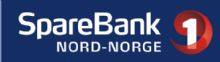 KURS
TD-kurs
Digitale kurs 23.november og 7.desember

Trener I
14.-15.desember på Kvaløysletta, v/Per Elias Kalfoss

Grasrottrener
27.november i Bardu
Gratis kurs sponset av Norsk Tipping
Dersom klubben ønsker å arrangere grasrottrenerkurs sendes en e-post til brit@skiforbundet.no eller troms@skiforbundet.no
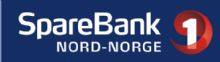 KURS
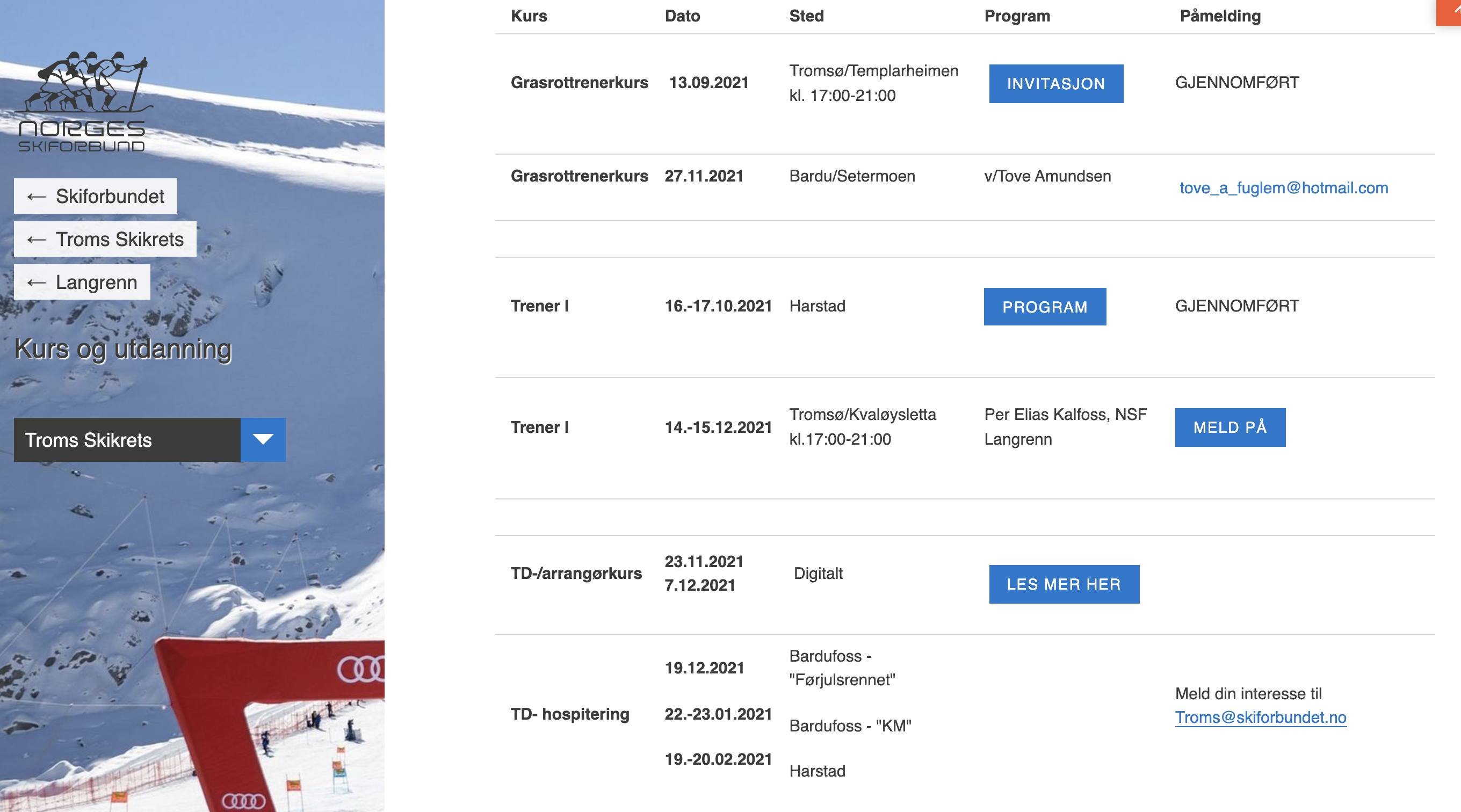 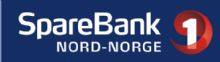 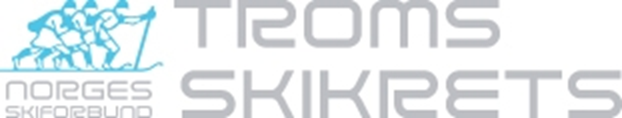 KONKURRANSEREGLER
UTSTYR- Stavlengde – Klassisk 83% av kroppslengde – Friteknikk 100% av kroppslengde
TEKNIKK- Klassiske soner - Klassisk teknikk = diagonalgang, dobbelttak teknikker og fiskeben uten glifase!- Singel eller dobbelskøyting er ikke lov.- Svingteknikk - skøytetak kun for å endre retning – ikke fraspark i svinger- Det er ikke lov å hoppe inn og ut av spor gjentakende ganger.LØPERS ANSVAR- I alle trenings og konkurransesituasjoner må løperen vise aktsomhet og ta hensyn til løypeforholdene, sikt og opphopning av løpere. - I alle trenings og konkurransesituasjoner MÅ løperen følge fartsretningen.- I renn med intervallstart må en løper som blir tatt igjen av andre, gi løype på første signal. Dette gjelder ved klassisk teknikk, selv med to spor. - Ved fri teknikk må løperen gi løype selv om løperens egne bevegelser blir innskrenket.- Under sekundering har funksjonærer, trenere og andre ikke lov til å løpe mer enn 30 meter ved siden av løperen. SKILISENS- Alle som deltar i skirenn og har fylt 13 år må ha skilisens. - Alle som hadde lisens forrige sesong skal ha mottatt lisenskrav i Minidrett. Lisensansvarlig i klubben løser lisens i Sportsadmin til de som fyller   13 i år og andre nye løpere. Grunnlisens eller Utvidet lisens (hhv kr 310 og 800).- Løpere fra 17 år som skal få FIS-renn trenger FIS-lisens.
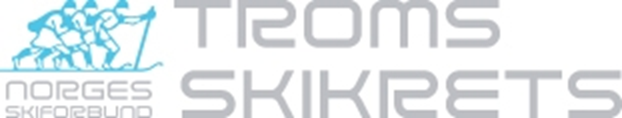 KONKURRANSEREGLER
STARTKONTINGENTSATSERFølgende satser gjelder for sesongen 20/21:Barn og ungdom: kr 130,- pr renn - Junior: kr 150 pr renn - Senior: kr 170 pr renn (200 kr ved distanser over 31km)Turrenn: Turrennarrangører kan fastsette startkontingenten selv.Startkontingent ved etteranmeldelse: Ved etteranmeldelse kan arrangøren innkreve dobbel startkontingent (minus deltakeravgiftsdelen). Denne regel gjelder ikke barn 12 år og yngre. (Rennregl. pkt 214.2.5 og 313.3.3)KULDEGRENSERFor barn og ungdom: minus 15 graderFor junior og senior: minus 18 graderFor distanse over 30km: minus 15 graderReglene gjelder under gunstigst mulige værforhold
REKLAMEREGLERPå hodeplagg: ett sponsormerke på max. 50 cm2. Det må også være klubbmerke eller flagg i fronten av lua.Over hvert øre: lueprodusentenes merke, max 15 cm2På drakt: inntil 400 cm2 reklamemerker. Max 100 cm2 per merke.(fullstendige regler i Rennregl. pkt 207)
Informasjon fra høstmøtet NSF
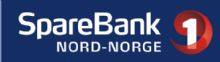 [Speaker Notes: Sesonginformasjon 21/22
FIS-kode
Fluor
Hvor man finner dokumentene  På nettside
Dersom tid: «Utvikling og utdanning»]
Høstmøte NSF Langrenn 2021
Hovedside:https://www.skiforbundet.no/langrenn/langrennskomiteen/motedokumenter/hostmote-2021/
Sesonginformasjoner:
https://www.skiforbundet.no/langrenn/skirenn/terminlisten-og-hovedpunkter/
Utvikling, utdanning og para: https://www.skiforbundet.no/globalassets/04-gren---medier/langrenn/dokumenter/02-var--og-hostmoter/2021-host/vedlegg/informasjon-utdanning-utvikling-para.pdf
Eventuelt
Spørsmål?
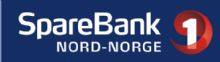 FØLG KRETSEN PÅ FACEBOOKhttps://www.facebook.com/tromsskikrets
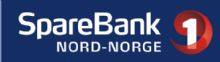 TAKK FOR OPPMØTE 
Lykke til i vinter!
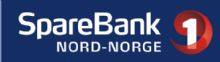